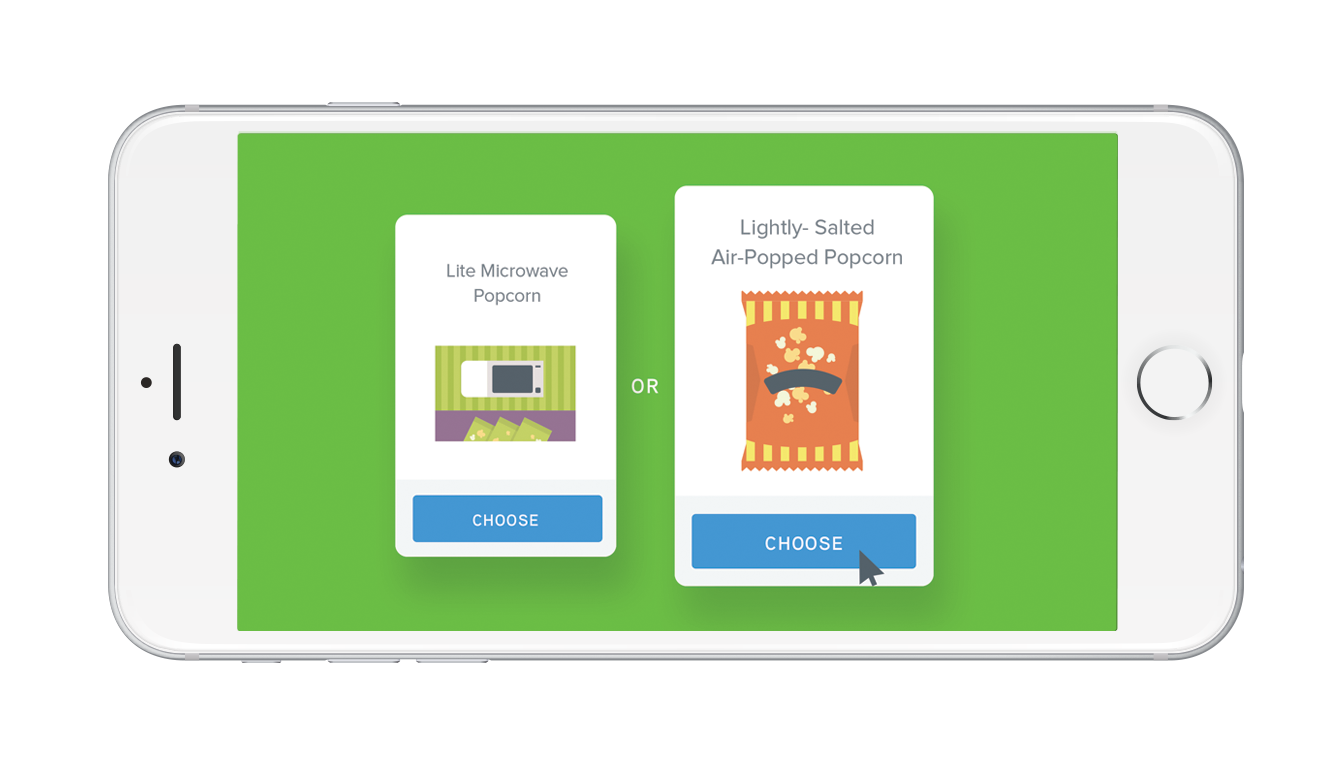 Omada®
Diabetes Prevention and Hypertension Management Solutions
Personal health coach for one-on-one guidance
Small, private group of participants for support
Services covered as preventive with no out-of-pocket cost
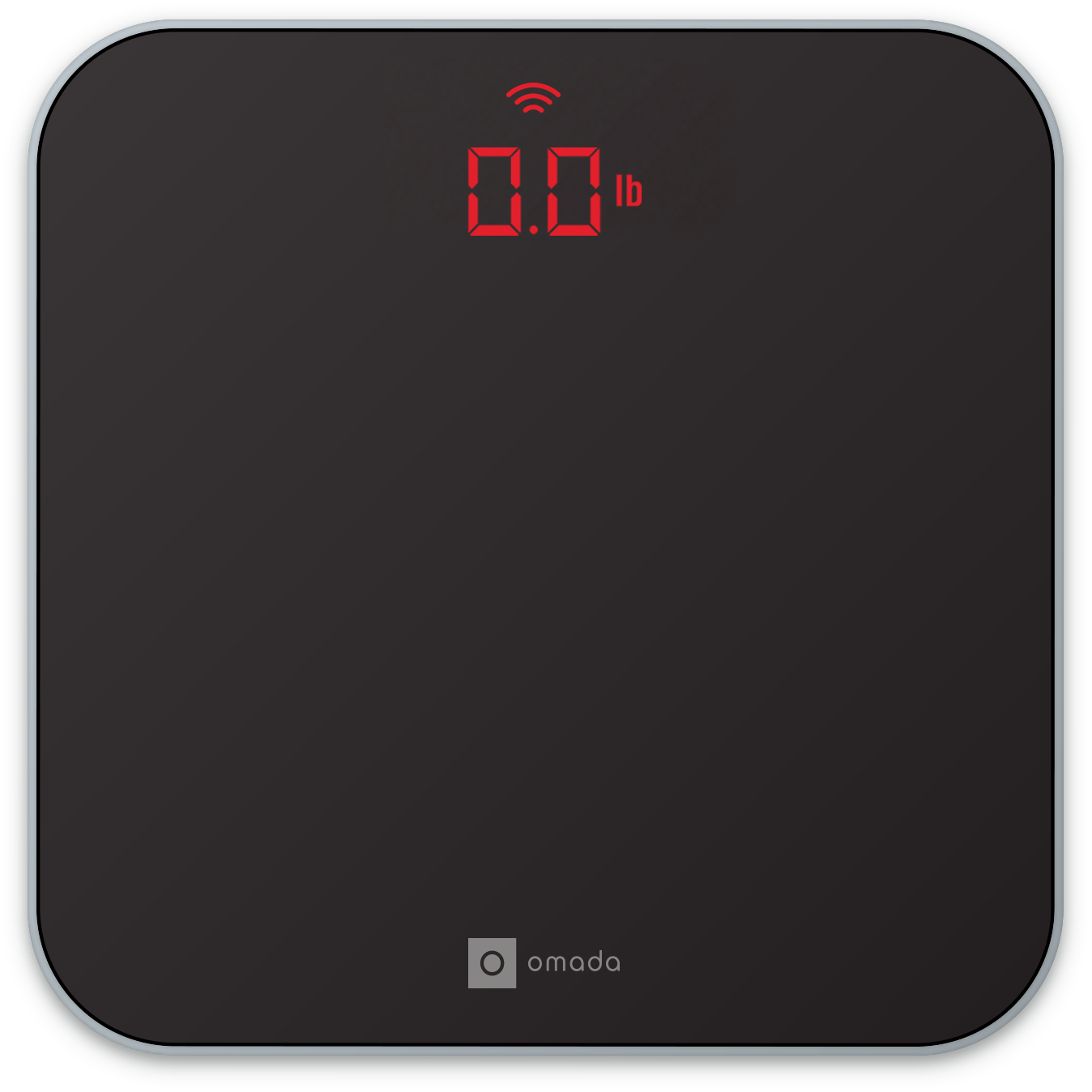 INTERACTIVE LESSONS
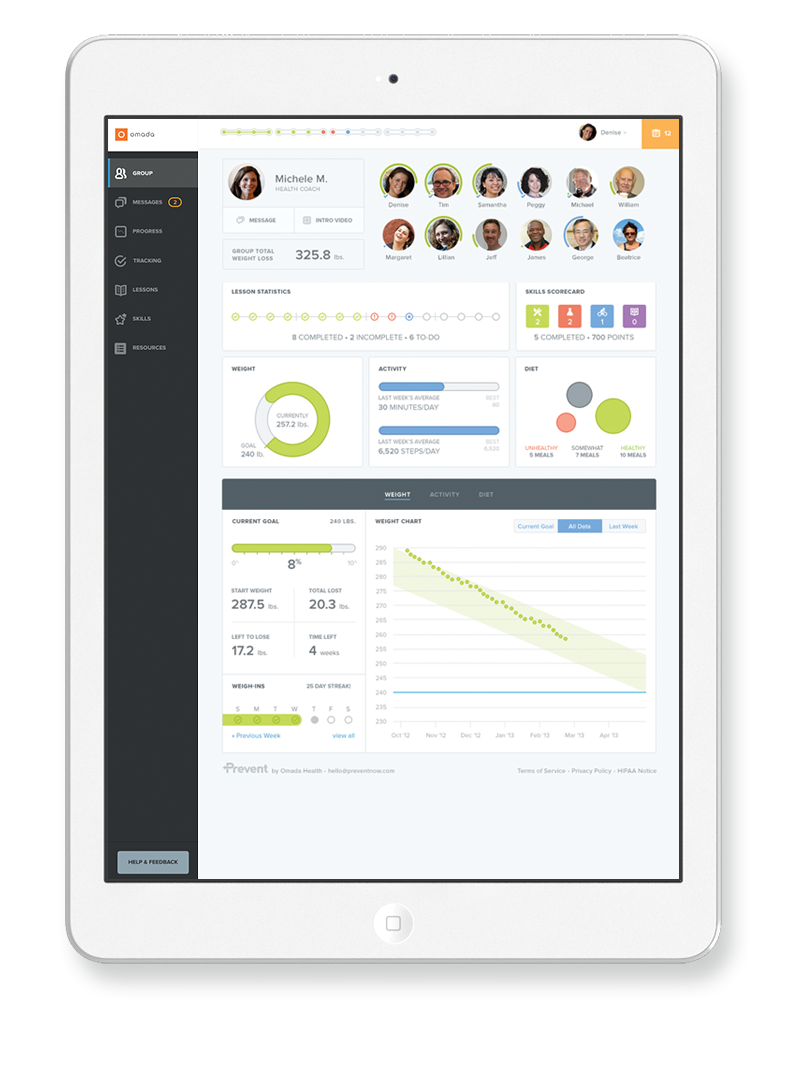 DATA SCIENCE
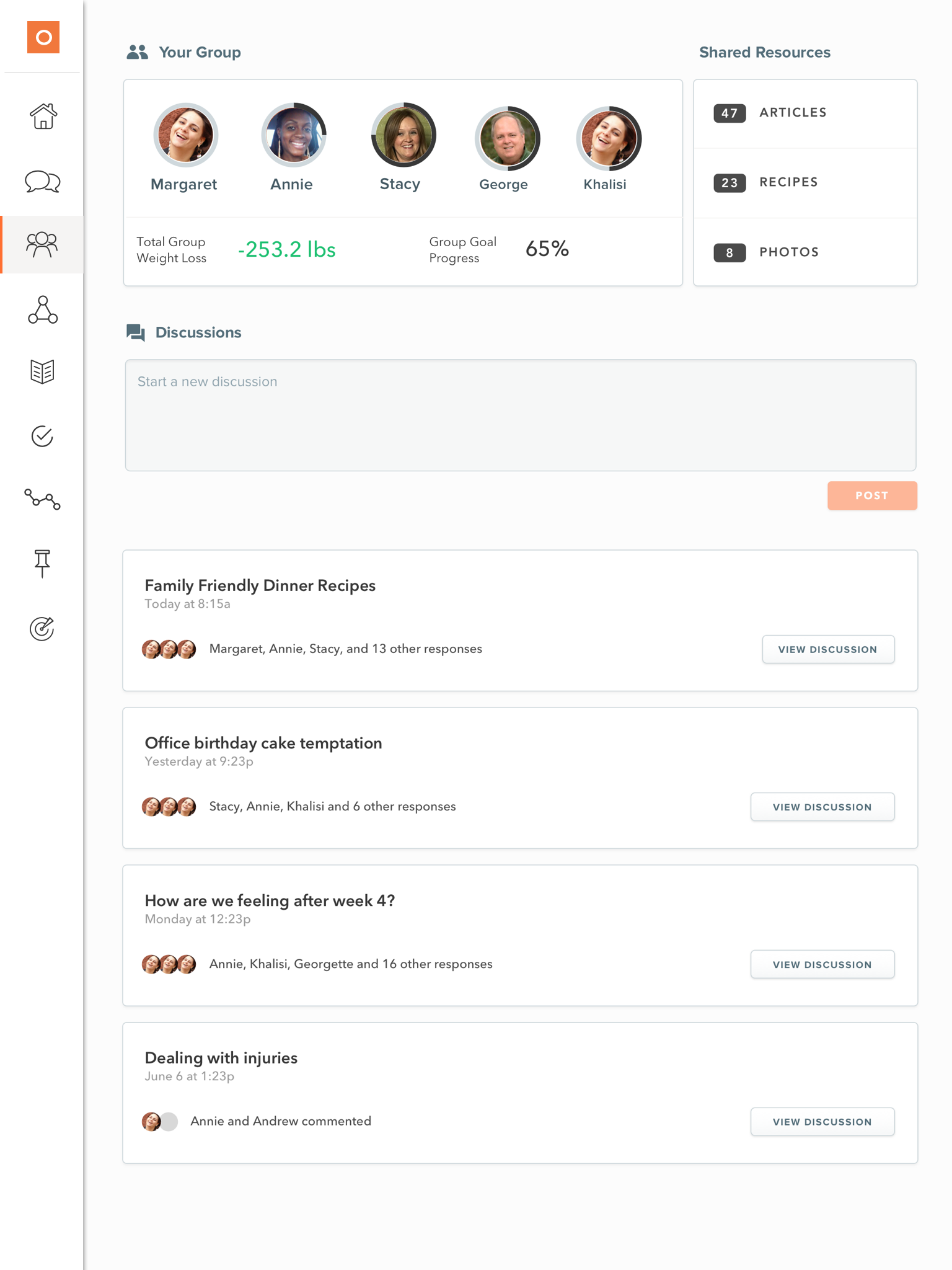 SUPPORT 
GROUP
SMART TECHNOLOGY
PROFESSIONAL HEALTH COACH
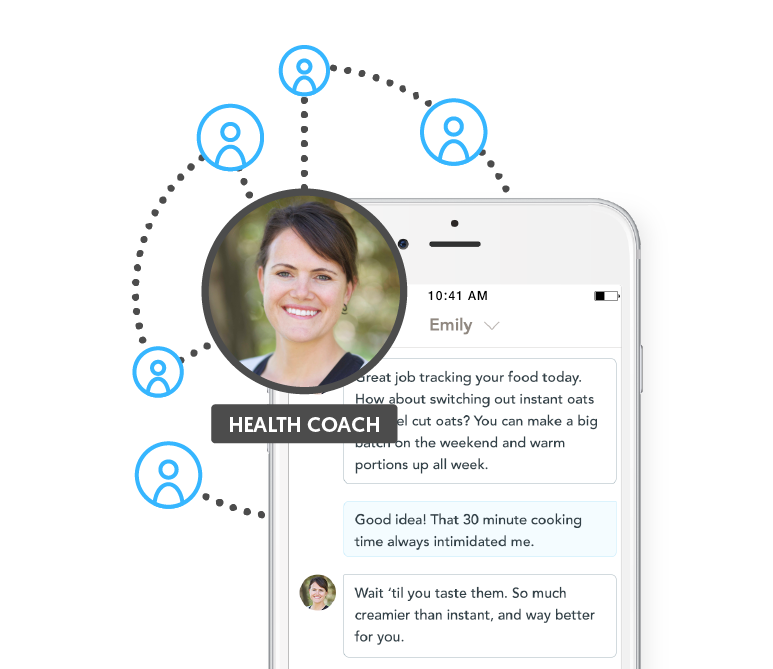 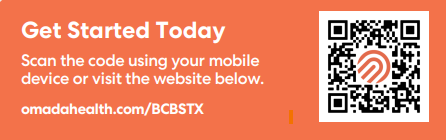 Omada is an independent company that provides chronic disease prevention solutions for Blue Cross and ‭Blue Shield of Texas. Omada is solely responsible for the products and services that it provides.
1
[Speaker Notes: Approved 7/18/22 (by JL)
EMI Team – Johanna Hauki (was Therese Bellar), Debb Bastian
Content confirmed by Jessica LeBeau, Bill Manganaro

Obesity-Related Chronic Disease Prevention

Digitally delivered, evidence-based behavioral modification program
Personal health coach for one-on-one guidance
Weekly, interactive online lessons to educate and inspire
Wireless scale uploads weigh-ins to a private portal and viewable by your personal coach
Small, private group of participants for support

Hypertension Management
Twelve months of interactive courses plus ongoing support
Proactive coaching guidance throughout the program and remote monitoring of blood pressure values
Hypertension-specific grouping creates safe space where participants can provide social support to one another]